Муниципальное бюджетное общеобразовательное учреждение  
Средняя общеобразовательная школа  
 с углублённым изучение отдельных предметов  
пгт Санчурс Кировской области
Национальные костюмыПроект
Над проектом работали:
Научный руководитель:
      Коростелёва Галина Павловна
                  Ученица 3»б» класса: 
Качеева Наталья
СОДЕРЖАНИЕ
Актуальность проекта
Научный аппарат исследования
Работа над проектом
Вывод
Список использованных источников
АКТУАЛЬНОСТЬ ПРОЕКТА
Национальная культура –это история народа . 
Национальный костюм - это воплощение и выражение культуры и истории через века. Это душа народа ,а чтобы  понять душу народа нужно изучить историю и культуру. У каждого она разная и лучший способ увидеть это наглядно через национальный костюм.
НАУЧНЫЙ АППАРАТ ИССЛЕДОВАНИЯ
Цель: изучение национальных костюмов народов наиболее распространённых на территории Кировской области
Задачи: 
Изучение  наций народа Кировской области .
Поиск информации  о костюмах русских, марийцев, татар.
Обработка информации о костюмах.
Разработка буклетов о костюмах.
Разработка презентации проекта.
Ознакомление с проектом одноклассников. 
Гипотеза :костюмы некоторых народностей ,проживающих на территории Кировской области  имеют общие черты
РАБОТА НАД ПРОЕКТОМ
Этап 1
Наиболее распространённые нации Кировской области
РАБОТА НАД ПРОЕКТОМ
Этап 2
МЫ УЗУЧИЛИ
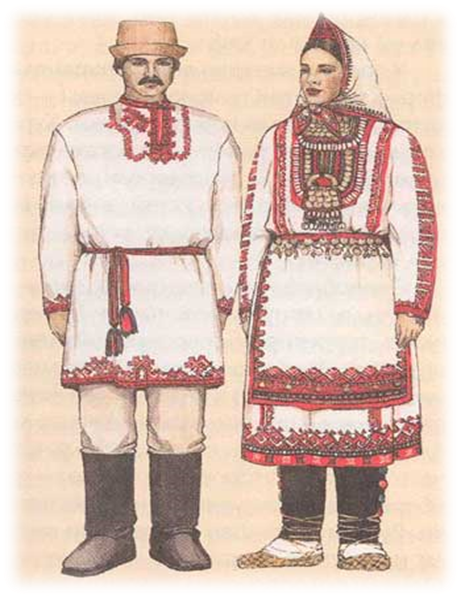 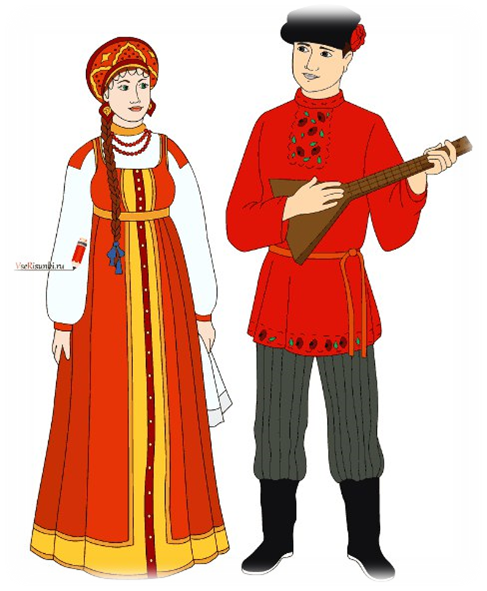 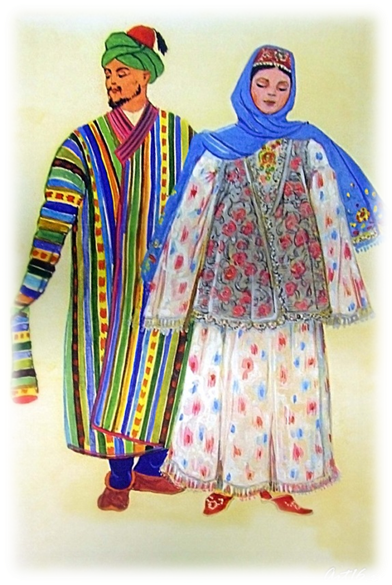 Русский костюм
Марийский костюм
Татарский костюм
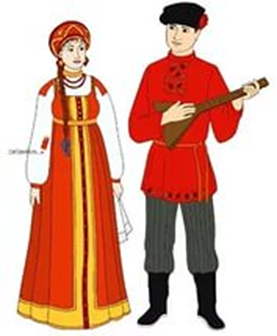 РУССКИЙ КОСТЮМ
Русский    национальный костюм представляет собой замечательное явление культуры . Русские люди  издавна относились к традиционному костюму с глубоким почтением.
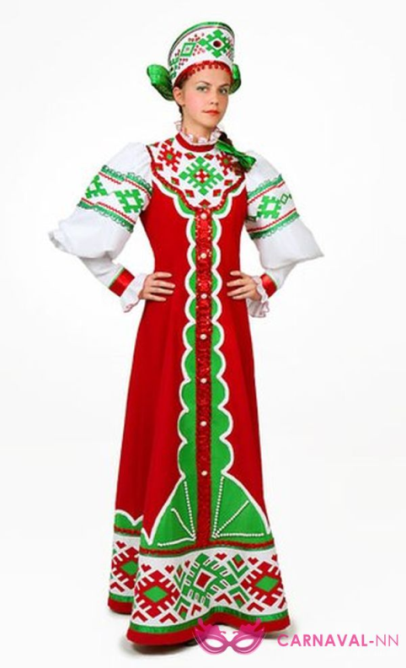 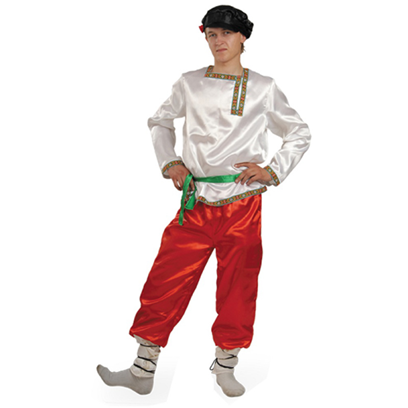 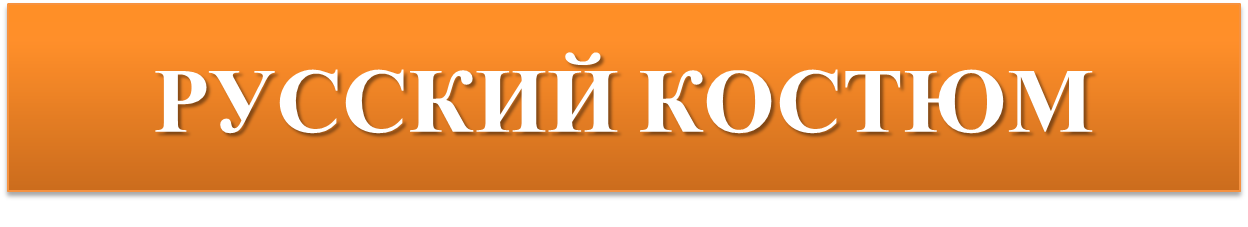 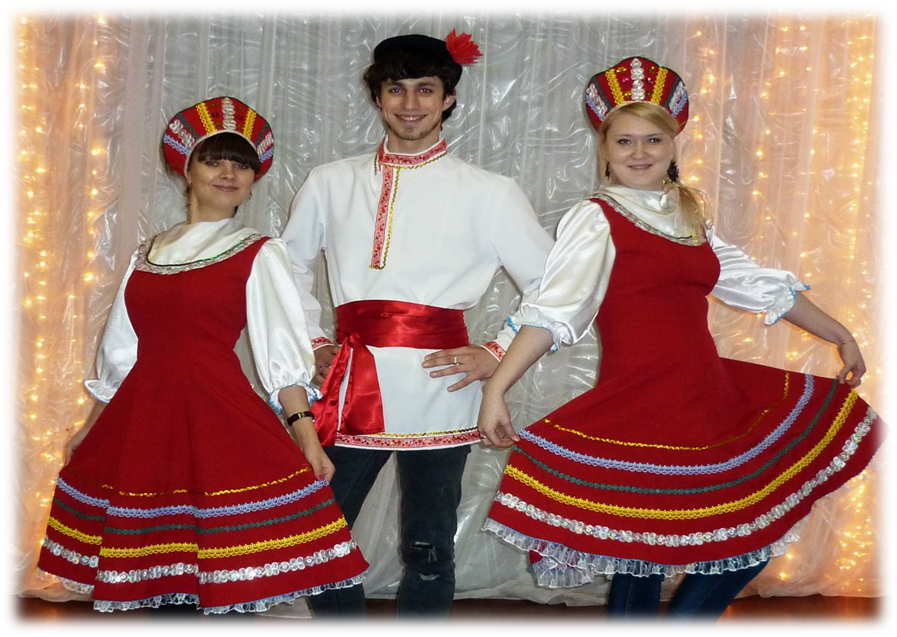 Характерной чертой русского традиционногокостюма было то, что он разделял людей   по возрасту, семейному  положению, социальному статусу. Кроме того,  он всегда соответствовал конкретной ситуации или  определенному событию в жизни людей
РУССКИЙ КОСТЮМ
МУЖСКОЙ КОСТЮМ
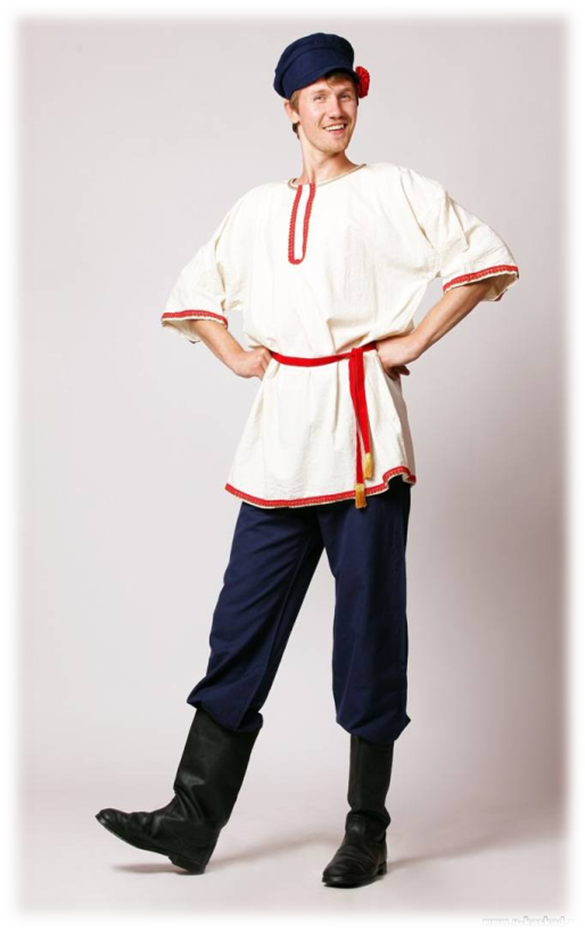 Мужской костюм 
состоял из рубахи-косоворотки с
 невысоким 
стоячим воротником
 (или без него), 
имевшей застежку 
на левой стороне груди. 
Дополняли костюм 
шапка, 
валянная из овечьей шерсти,
 кожаные сапоги или лыковые 
(берестяные) лапти.
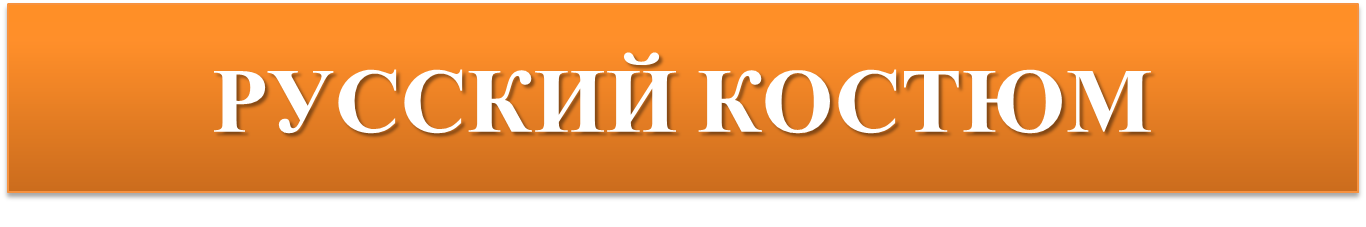 ЖЕНСКИЙ КОСТЮМ
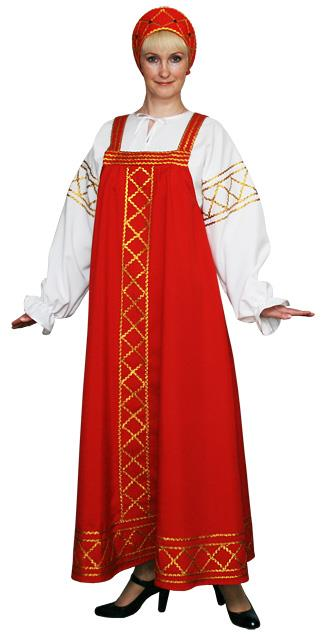 Женский русский национальный костюм 
намного интереснее и
 богаче, чем мужской, 
ведь в женском облике заложены 
представления
 народа о женственности,
 красоте, семейных ценностях. 
В старину на Руси костюм 
был одним из проявления 
народного прикладного
 искусства и ремесел.
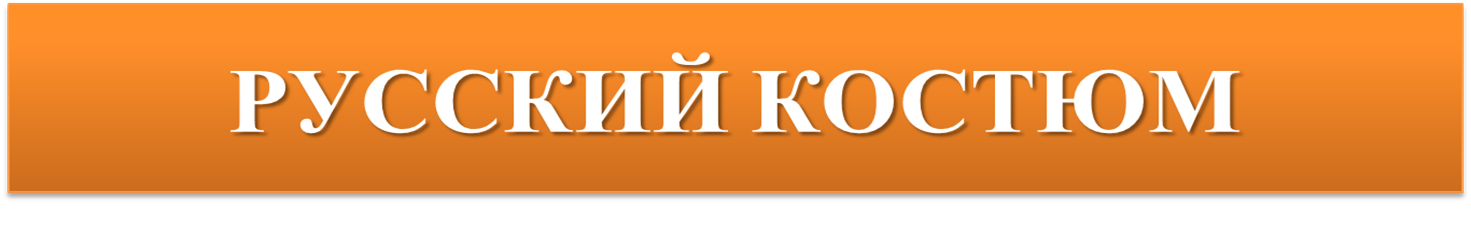 ОДЕЖДА РУССКОЙ КРЕСТЬЯНКИ
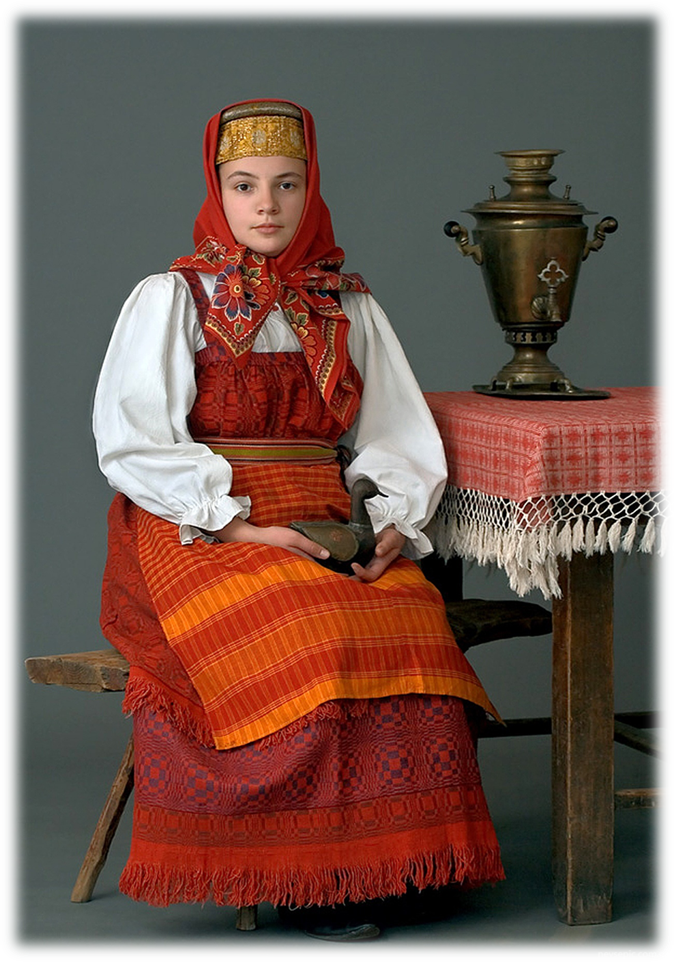 Одежда русской крестьянки
 состояла из такой вот рубахи, 
украшенной вышивкой, 
которая в русском народном 
костюме обычно размещалась 
на рукавах, подоле и по плечам.
Сверху надевали однотонный 
сарафан, а также передник.
 Крестьянский костюм готовился 
с большим старанием, обычно
 в связи с трудовыми 
праздниками – жатвой,
 сенокосом, выгоном скота.
МАРИЙСКИЙ КОСТЮМ
Народный костюм 
марийцев имеет ряд 
общих черт с костюмом 
других народов Поволжья, 
в частности 
с костюмами чувашей,
мордвы и удмуртов.
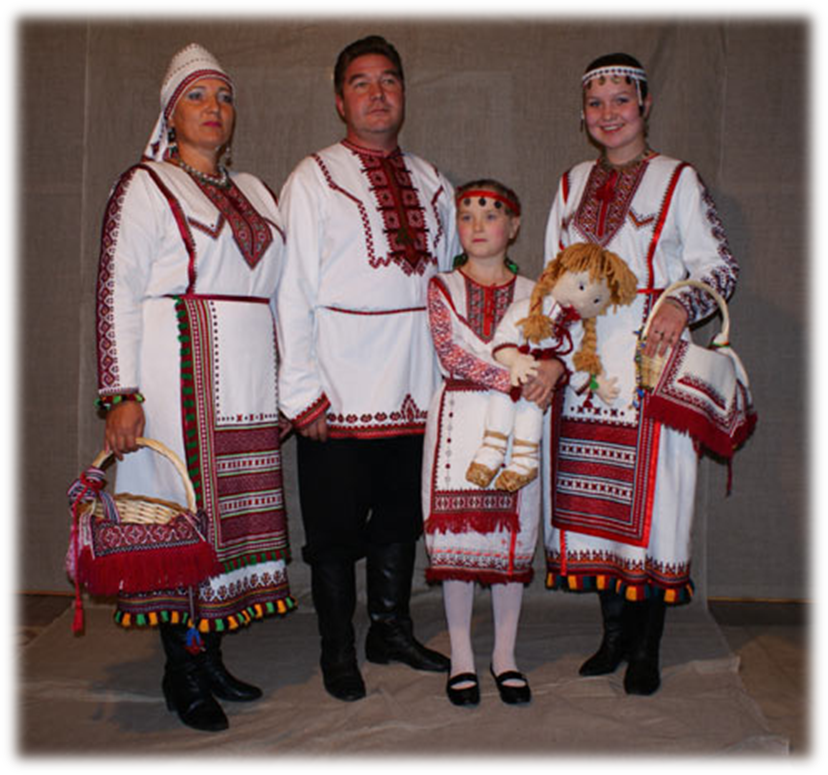 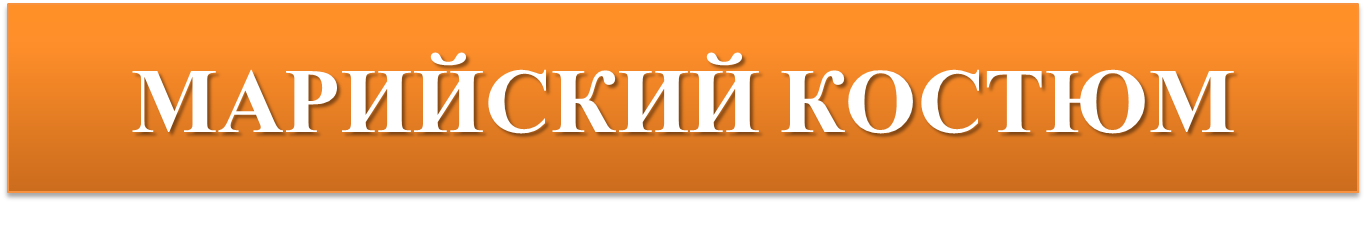 МУЖСКОЙ КОСТЮМ
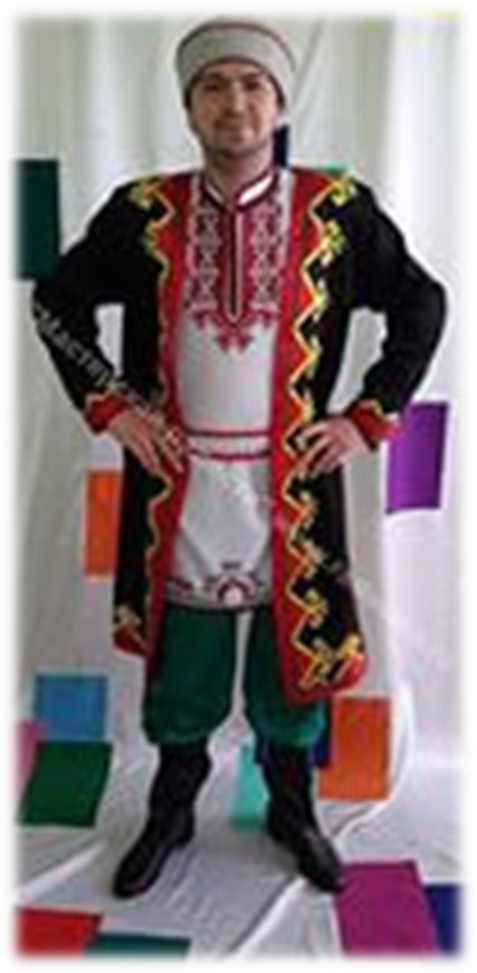 Основными частями 
старинной мужской 
одежды является холщовая
 вышитая рубаха холщовые штаны
 и летом холщовый, а зимой
 суконный кафтан. 
Зимой носили шубы.  
Особым изяществом отличались 
вышивки на старинных
рубахах луговых марийцев.  
Штаны шили из грубого
 сурового холста.  
Поверх рубахи и штанов
 в летнее время носили холщовый кафтан.
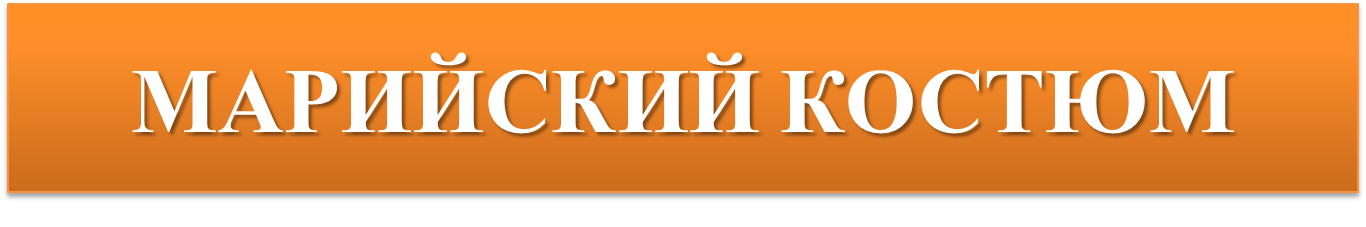 ЖЕ
ЖЕНСКИЙ КОСТЮМ
Женский костюм был  сложнее мужского. 
Он имел больше украшений, но в основном
 повторял. Особенным своеобразием
 отличались
 женские головные уборы. 
Основными частями женского
 костюма была так же, как и мужского
 рубаха, богато украшенная вышивкой, 
штаны, холщовый    кафтан, передние,  
головной убор и лыковая обувь. 
На костюм надевали набор разных  
украшений – нагрудных и  поясных.
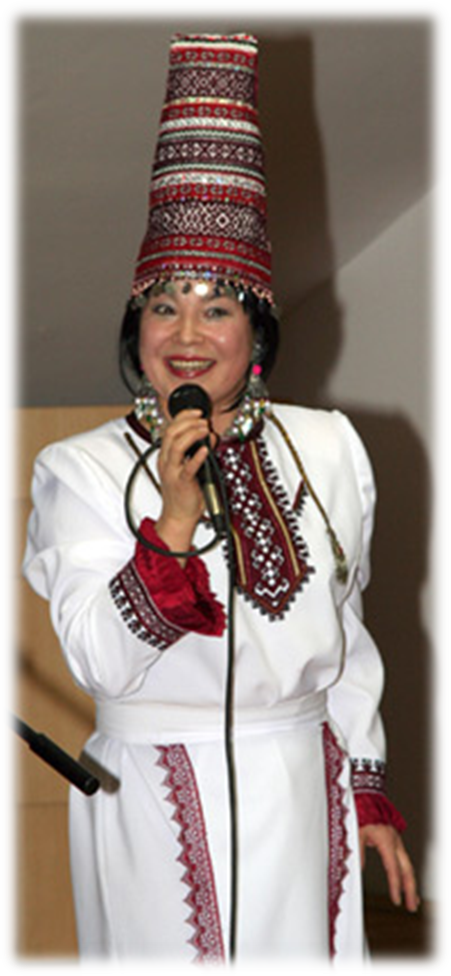 ТАТАРСКИЙ КОСТЮМ
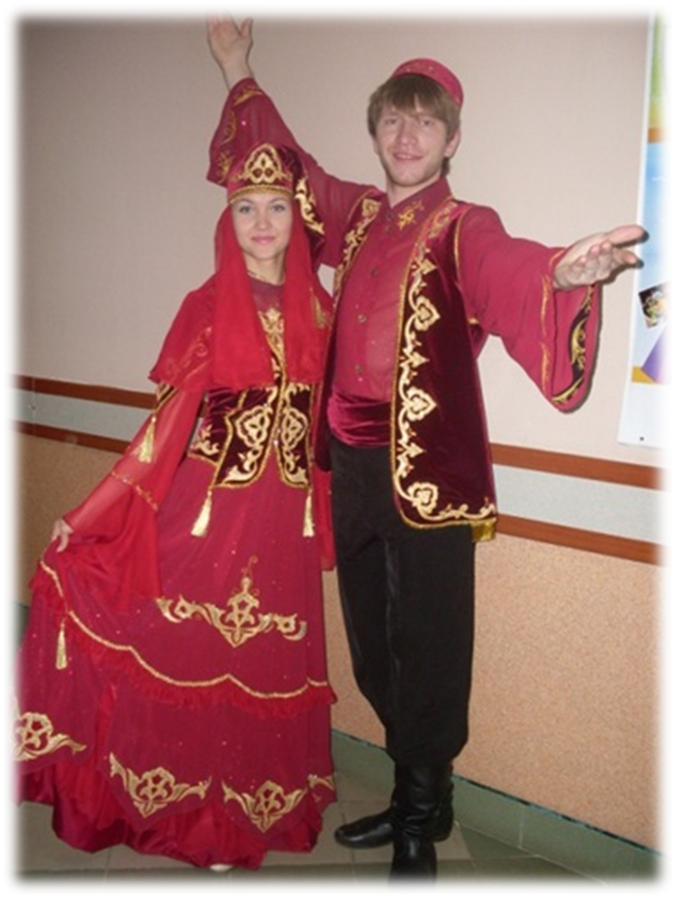 Национальный татарский 
костюм прошел длинный 
путь исторического развития. 
Татарский костюм представляет
 собой уникальную систему 
народного художественного 
творчества, включавшую 
в себя изготовление тканей, 
сложных и богато 
орнаментированных 
головных уборов, производство 
различных видов обуви,
 высокохудожественных 
ювелирных украшений.
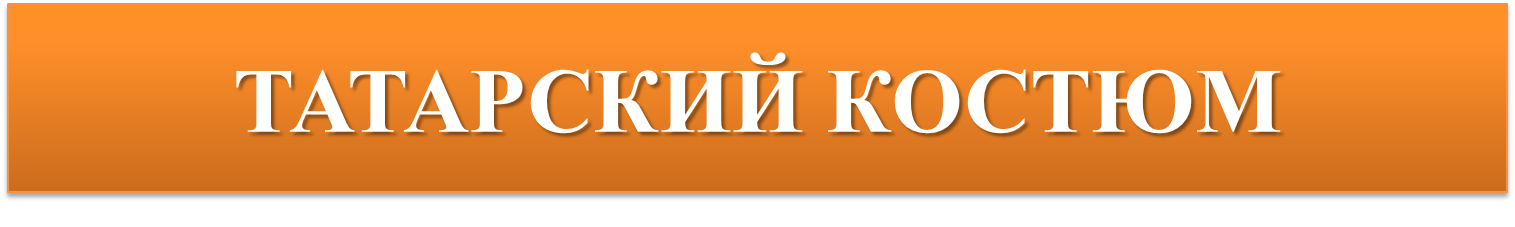 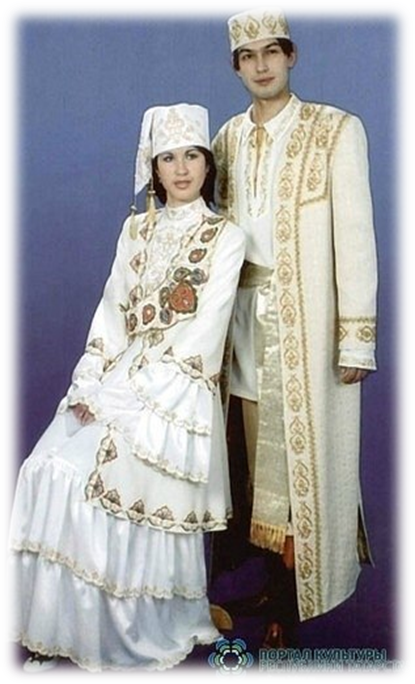 Основополагающие элементы
 одежды были общими для всех татар. 
Общим признаком татарского национального 
костюма была его трапециевидная 
форма.
Татары носили длинные широкие
 туникообразные рубахи и распашную 
верхнюю одежду со сплошной 
приталенной спинкой.
Основу костюма у мужчин
 и женщин составляли рубаха .
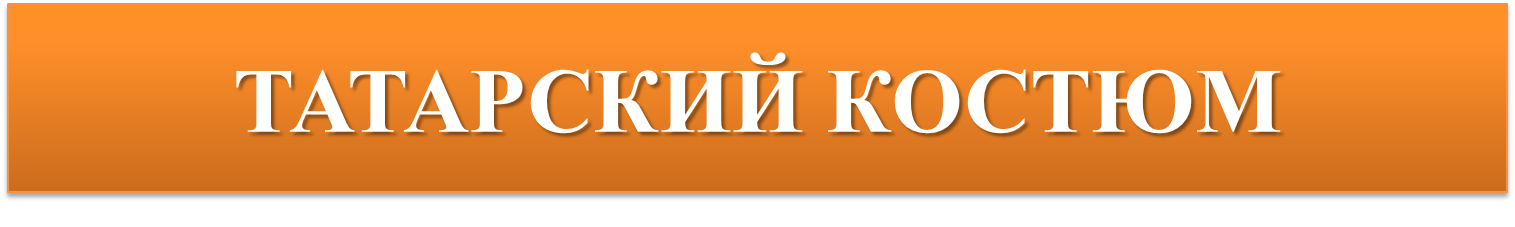 ЖЕНСКИЙ КОСТЮМ
ЖЕНСКИЙ КОСТЮМ
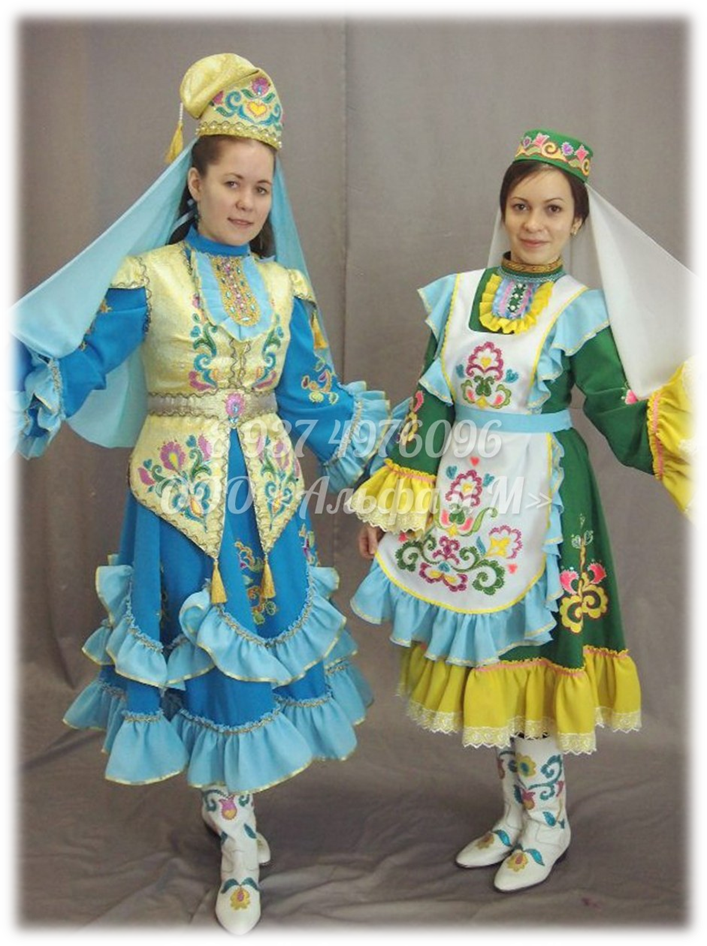 Женская рубаха отличалась от
 мужской только длиной –
 она доходила почти до щиколоток.
Неотъемлемой частью
 женской древней рубахи 
был нижний нагрудник (кукрекче, 
тешелдрек). 
Он надевался вниз под рубаху 
с глубоким вырезом, чтобы 
скрыть распахивающийся при
 движении вырез на груди.
Штаны  представляют собой 
широко распространенную форму 
тюркской поясной одежды "штаны 
с широким шагом"
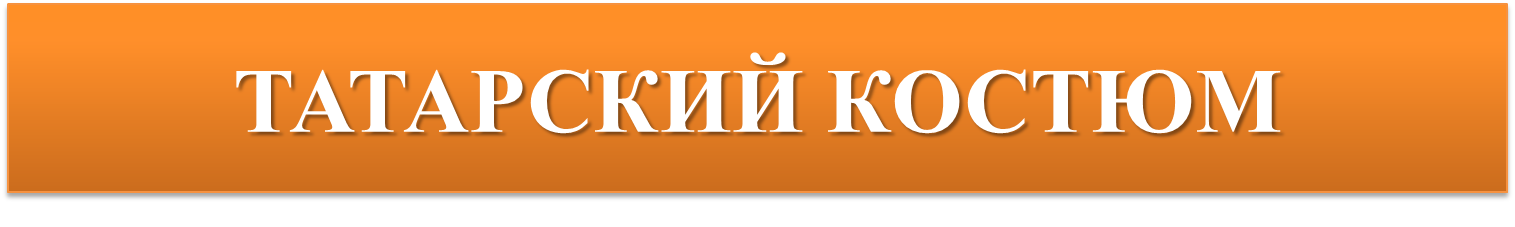 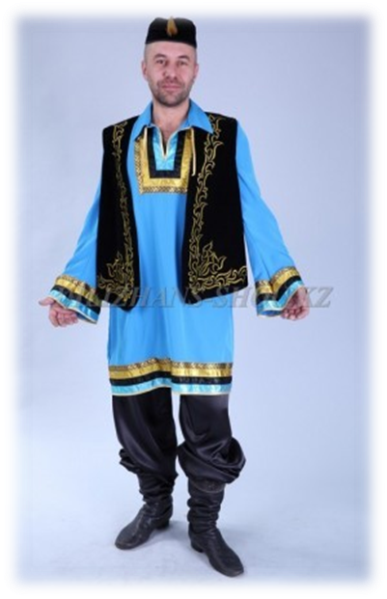 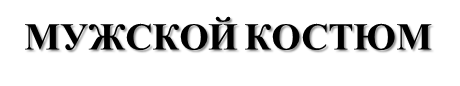 Мужские штаны шились обычно
 из полосатой ткани (пестряди), 
женщины носили однотонные.  
Верхняя одежда татар была распашной. 
Шилась она из фабричной ткани (х/б, шерсть), 
сукна, холста, домотканой ткани и из меха. 
Неотъемлемым атрибутом
 верхней одежды татар был пояс. 
Использовались пояса из домотканой материи, 
из фабричной ткани, реже – вязаные.
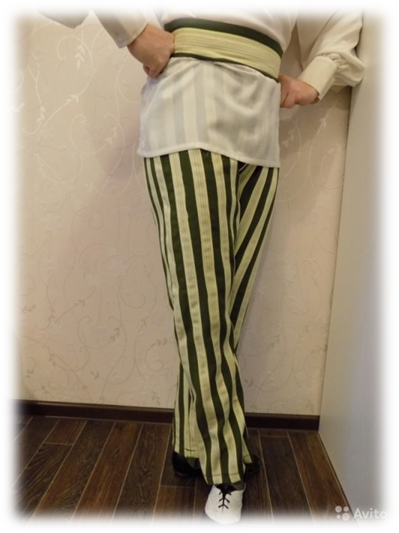 РЕЗУЛЬТАТ ПРОЕКТА
Наша гипотеза частично подтвердилась , так как действительно костюмы имеют общие черты.
Общие черты:
-основными в одежде является рубаха;
-везде используется вышивка для  украшения одежды;
-носят лыковую обувь.
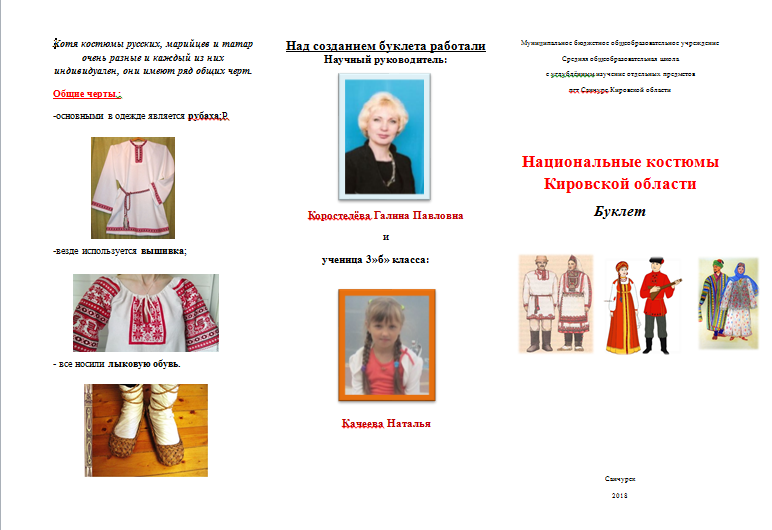 Список использованных источников
Горожанина, С. В. Русский народный свадебный костюм. [Текст]/ Издательство: Культура и традиции Год:2003
Каршинова, Л.В. Русский народный костюм. Универсальный подход[Текст]/ Издательство: Библиотека расовой мысли Год: 2005 
Кировская область. Национальности области.[Электронный ресурс]. – Режим доступа: http://www.statdata.ru/naselenie/kirovskoi-oblasti
Перепись населения Кировской области [Электронный ресурс]. – Режим доступа: http://fb.ru/article/338140/naselenie-kirovskoy-oblasti-chislennost-po-rayonamg
Фото национальных костюмов[Электронный ресурс]. – Режим доступа: https://rodnaya-vyatka.ru/blog/137/nacionalnyy-sostav-naseleniya-kirovskoy-oblasti-za-2002
 Ефимова Л.В., КостюмЫ в России XV - нач.XX века [Текст] Издательство: "Арт-Родник" Год: 2000 
Шатерникова, Н. И.. А. Женский народный костюм как часть регионального компонента [Текст]. Издательство: Белгородская обл. типография Год: 2007